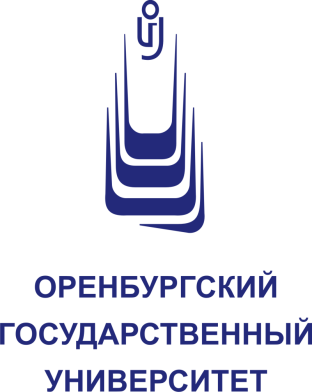 Сравнительный анализ дизельного топлива, реализуемого АЗС г.Оренбурга и г.Уральска
Выполнила: студент группы 14Хим(ба)Нх
Уколова А.Н.
Научный руководитель: доцент, кандидат                  химический наук Кунавина Е.А.
Нефтехимия
раздел химии, изучающий механизм превращений углеводородов нефти и природного газа в полезные продукты и сырьевые материалы;
раздел химической технологии, описывающий технологические процессы, применяемые в промышленности при переработке нефти и природного газа;
отрасль химической промышленности, включающая производства, общей чертой которых является глубокая химическая переработка углеводородного сырья (фракций нефти, природного и попутного газа).
Нефть и нефтепродукты
Нефть – природная маслянистая горючая жидкость со специфическим запахом, источник получения всех видов жидкого топлива (бензина, керосина, дизельного и котельного топлива). 
		Нефть и нефтепродукты – нефтяные системы, представляющие собой сложные смеси углеводородов.
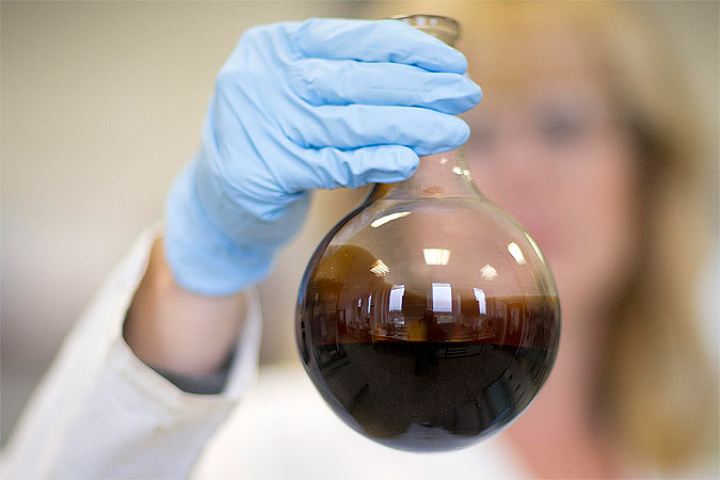 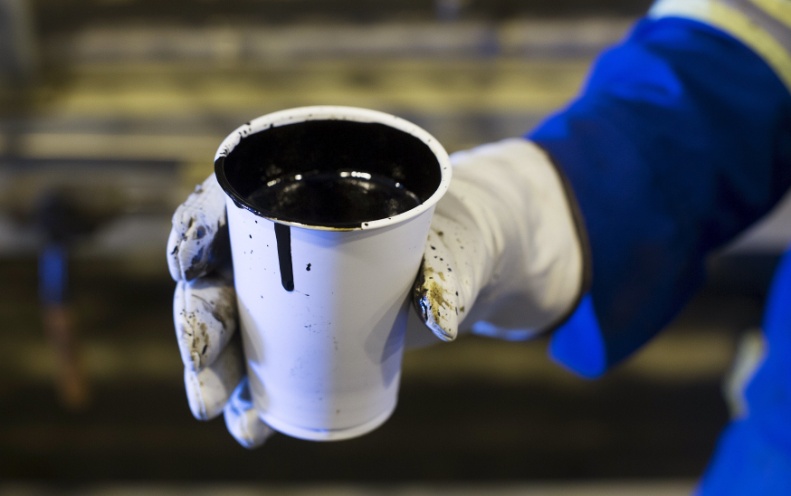 Важнейшие продукты нефтепереработки
Показатели характеристик качества нефти и нефтепродуктов
Общие                     Специальные

                     Плотность                       Содержание воды 
                       Вязкость               Октановые и цетановые числа
Общие
Специальные
Дизельное топливо
Железнодорожный транспорт
Грузовой автотранспорт
Легковой автотранспорт
Потребители ДТ
Водный транспорт
Дизельные электрогенераторы
Военная техника
Дизельное топливо



      Маловязкое            Высоковязкое
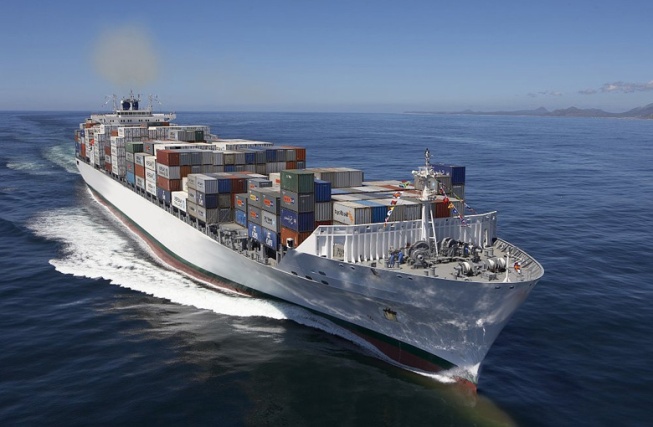 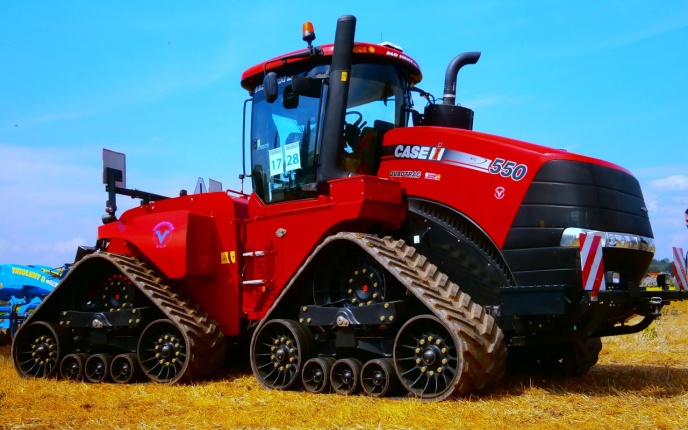 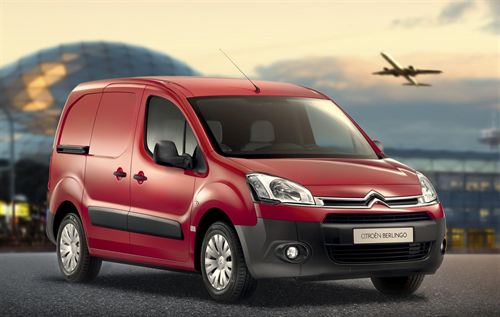 Марки дизельного топлива
летнее - используется при температуре воздуха не ниже 0 °С и имеет в своем обозначении кол-во серы и температуру вспышки, например, Л-0,2-40;
зимнее - применяется при температурах не ниже -20 °С и имеет в обозначении кол-во серы и температуру застывания, например, З-0,05 (-25 °С);
арктическое - применяется до -50 °С, имеет в обозначении кол-во серы и температуру застывания, например, А-0,05 (-50 °С).
Экспериментальная часть
Определение фракционного состава
Определение плотности
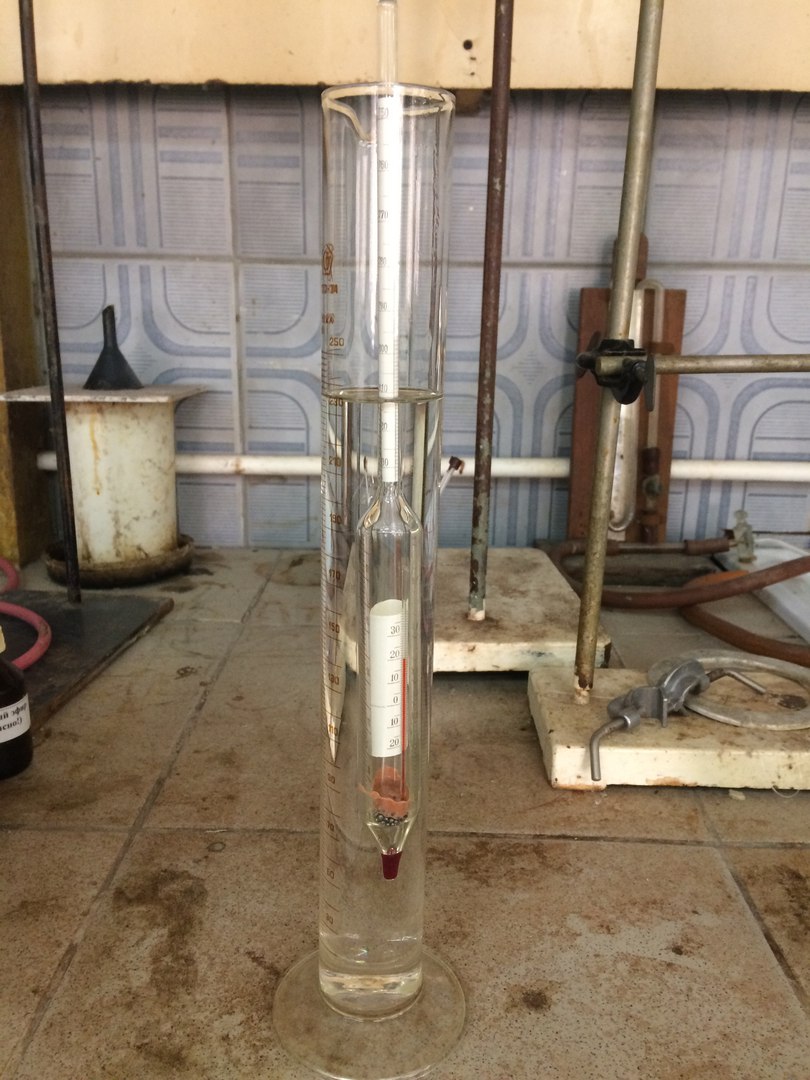 Определение вязкости
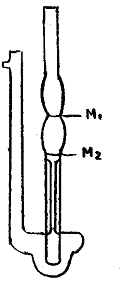 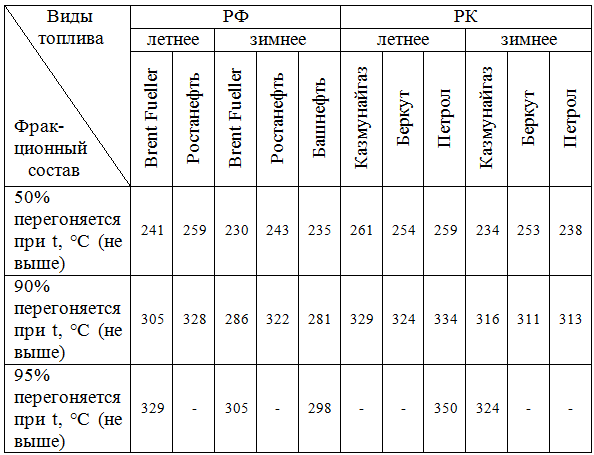 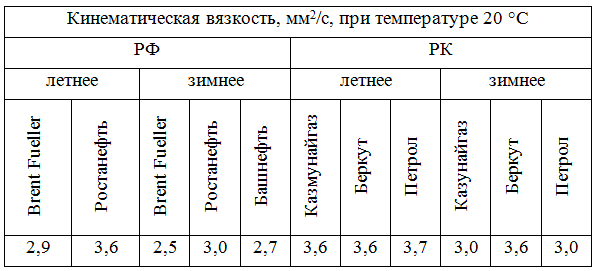 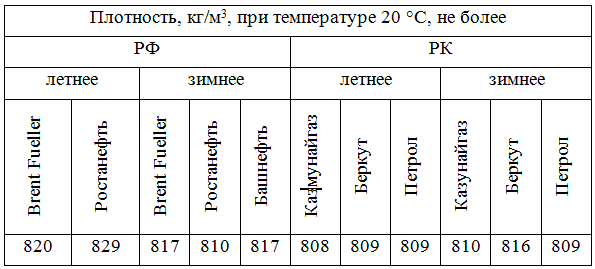 Заключение
В ходе эксперимента были измерены и получены такие показатели качества дизельного топлива, как:
	- фракционный состав;
	- плотность;
	- вязкость.
	Нормам межгосударственных стандартов по показателю вязкости не соответствует летняя марка ДТ, реализуемого АЗС Brent Fueller. Остальные показатели колеблются в пределах нормы.
Спасибо за внимание!